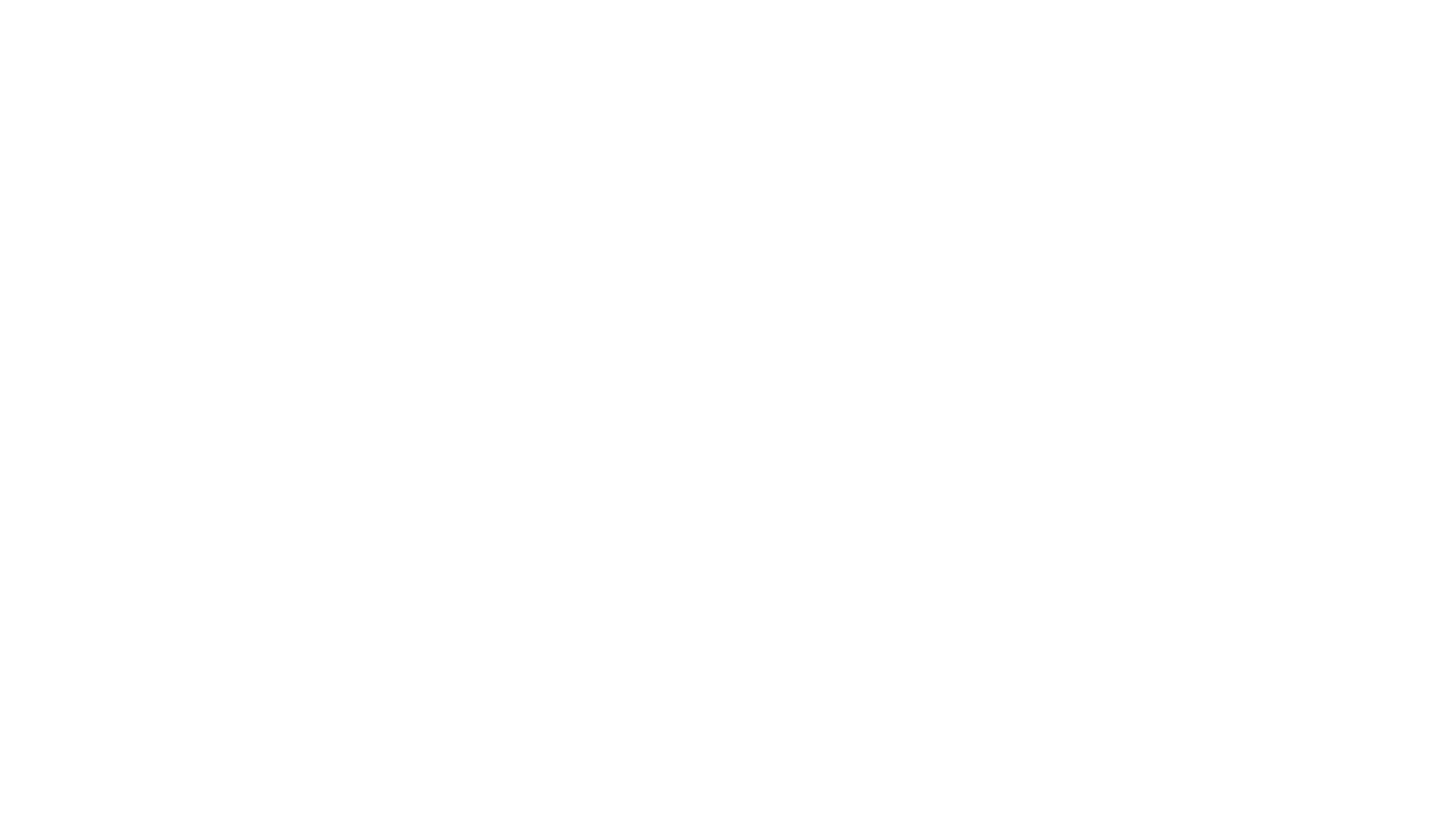 Unterrichtsfach Geschichte
Teilbereiche, Inhalte/ Themen, Ziele des Faches
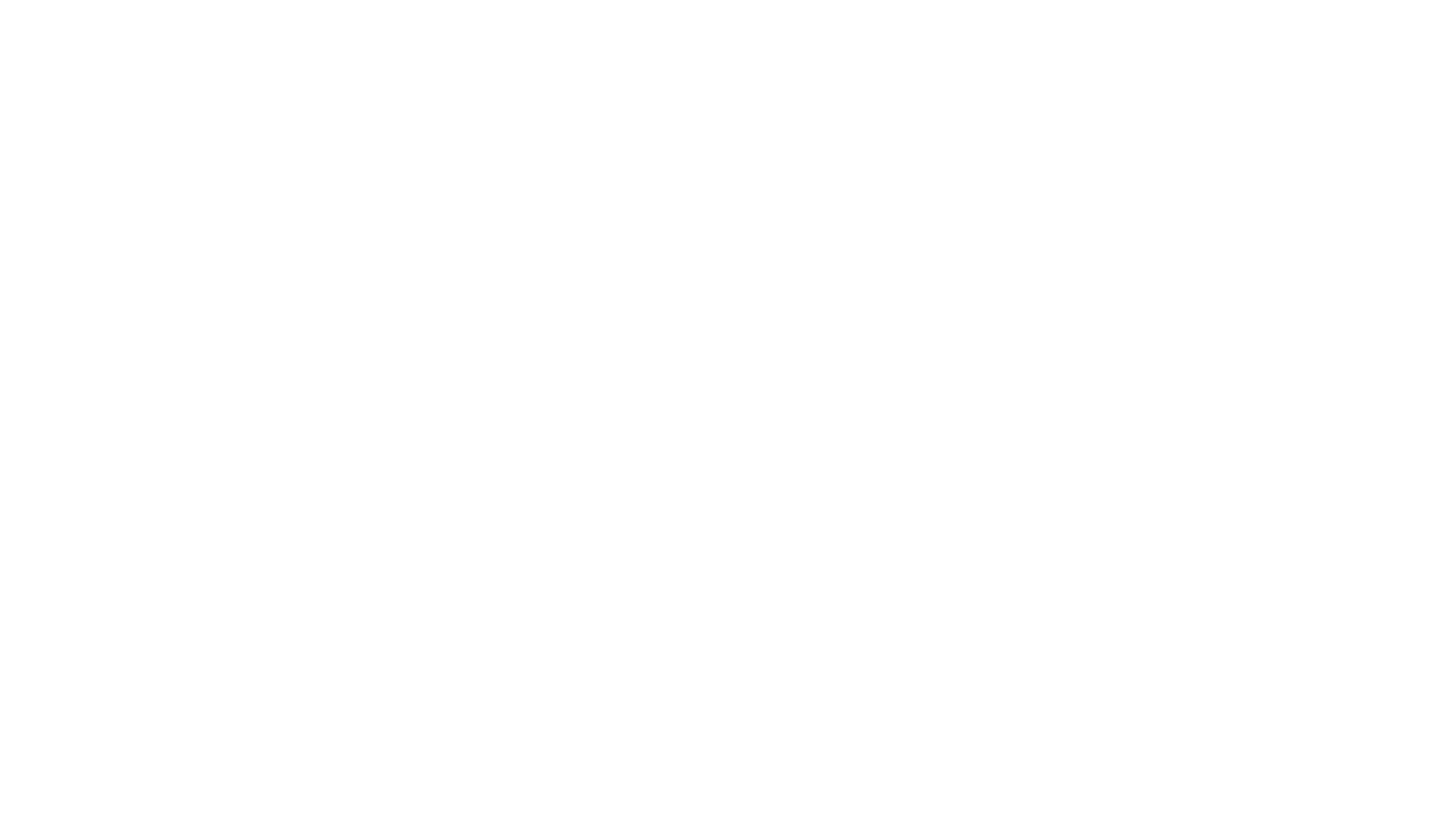 Ein großes Wort gelassen ausgesprochen: „………wie es eigentlich gewesen.“ (Leopold von Ranke, 1824) 
Geschichte als empirische Wissenschaft bedeutet die Absage an moralische, religiöse, politische Belehrung 
Aber: Kann man überhaupt wissen „wie es eigentlich gewesen?“ Und wenn ja wie geht das? 
Zusammengefasst ist diese Leitfrage das zentrale Methodenproblem der Geschichtswissenschaft!
Geschichte als Wissenschaft – Was ist das?
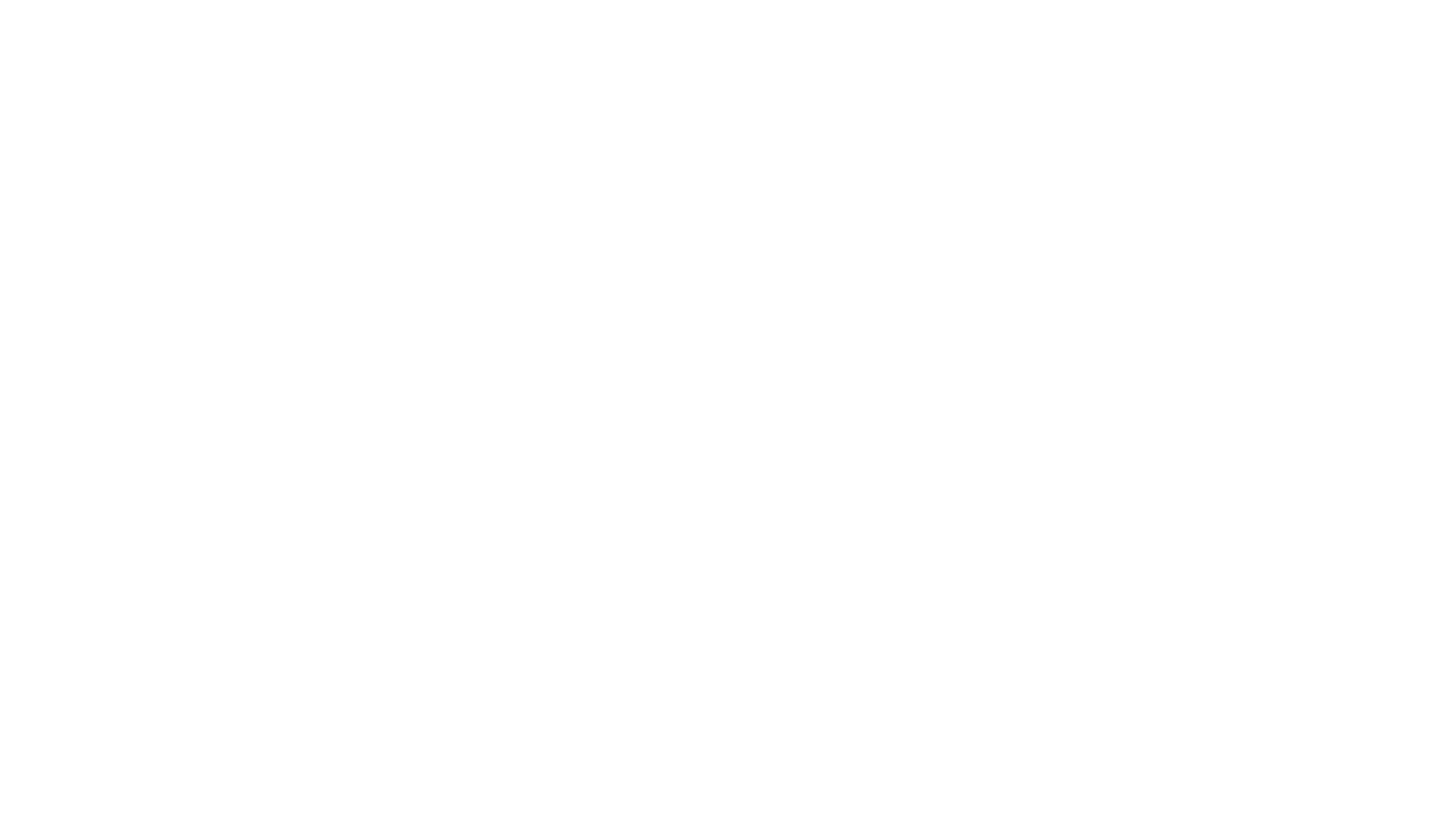 Erfahrung mit dem Fremdsein in weltgeschichtlicher Perspektive 

Die Darstellung der Germanen in römischer Perspektive 
Mittelalterliche Weltbilder in Asien und Europa
Was Reisende erzählen – Selbst- und Fremdbild in der Frühen Neuzeit
Fremdsein, Vielfalt und Integration – Migration am Beispiel des Ruhrgebietes im 19. und 20. Jahrhundert
Themenbereiche in der Einführungsphase (EF) Inhaltsfeld I
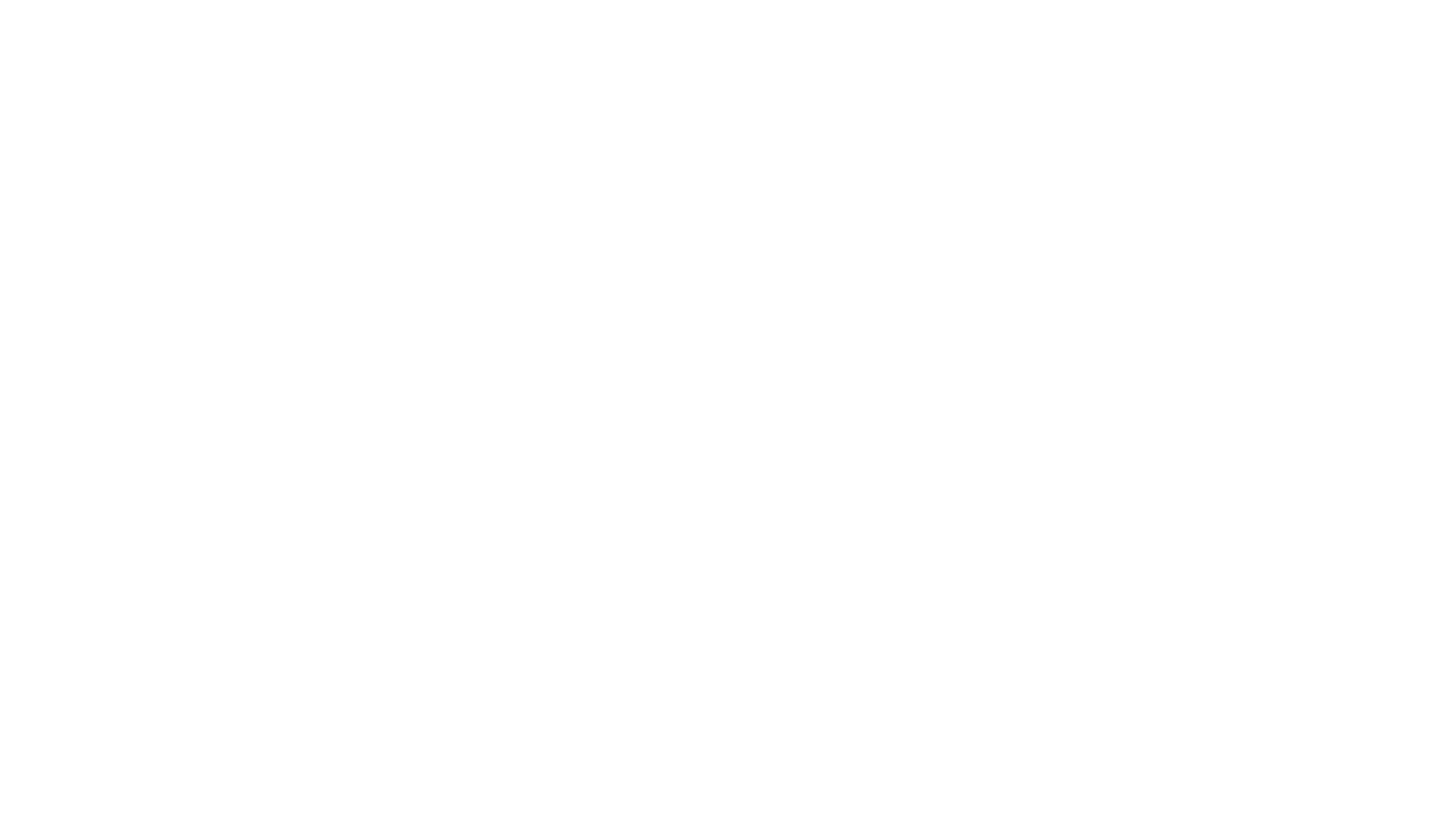 Islamische Welt – Christliche Welt: Begegnung zweier Kulturen in Mittelalter und Früher Neuzeit 

Religion und Staat
Die Entwicklung der Wissenschaft und der Kultur
Die Kreuzzüge
Das Osmanische Reich und Europa in der Frühen Neuzeit
Themenbereiche in der Einführungsphase (EF) Inhaltsfeld II
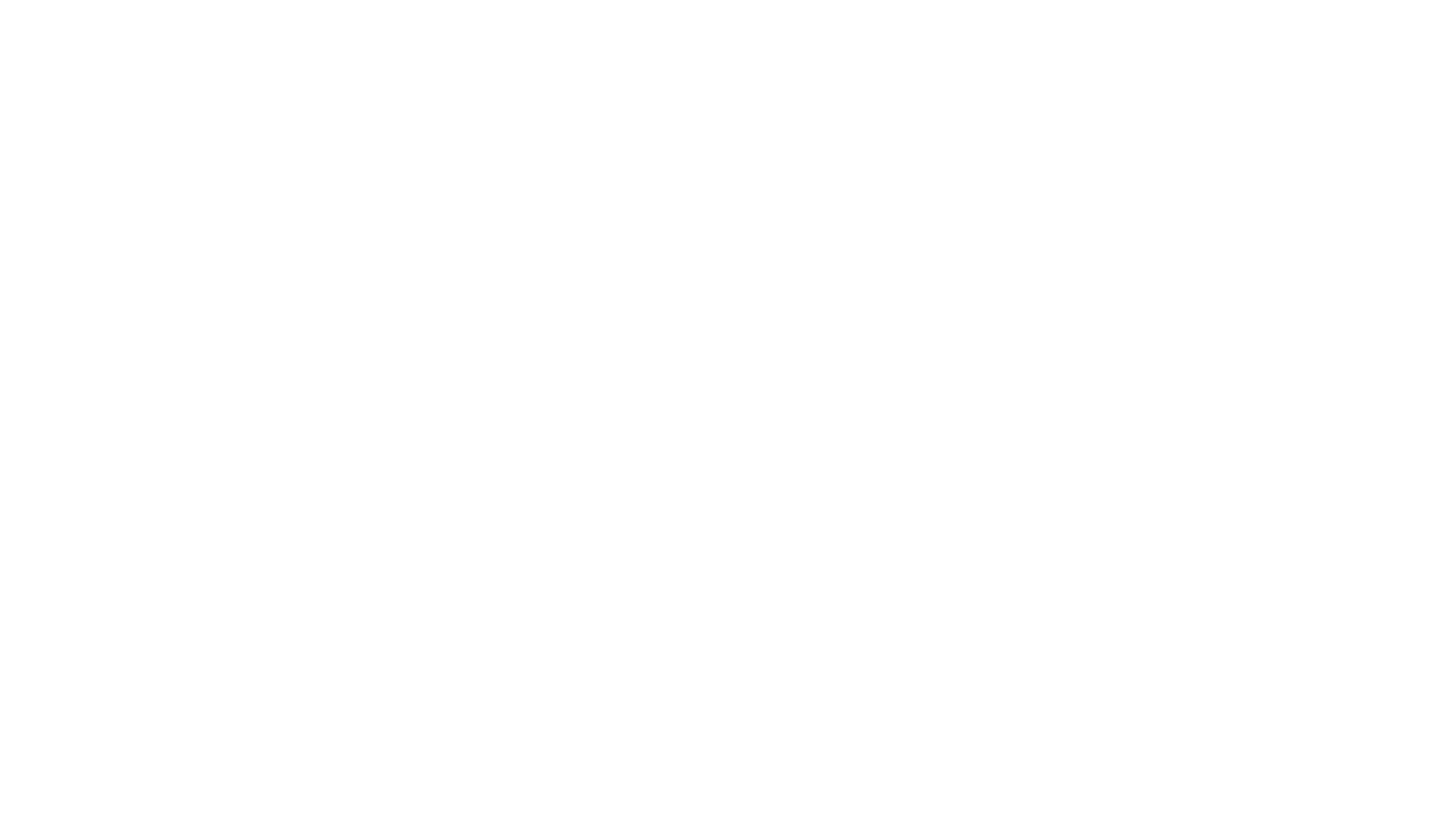 Menschenrechte in historischer Perspektive 

Ideengeschichtliche Wurzeln und Entwicklungsetappen 
Durchsetzung der Menschenrechte am Beispiel der Französischen Revolution 
Geltungsbereiche der Menschenrechte in Vergangenheit und Gegenwart
Themenbereiche in der Einführungsphase (EF) Inhaltsfeld III
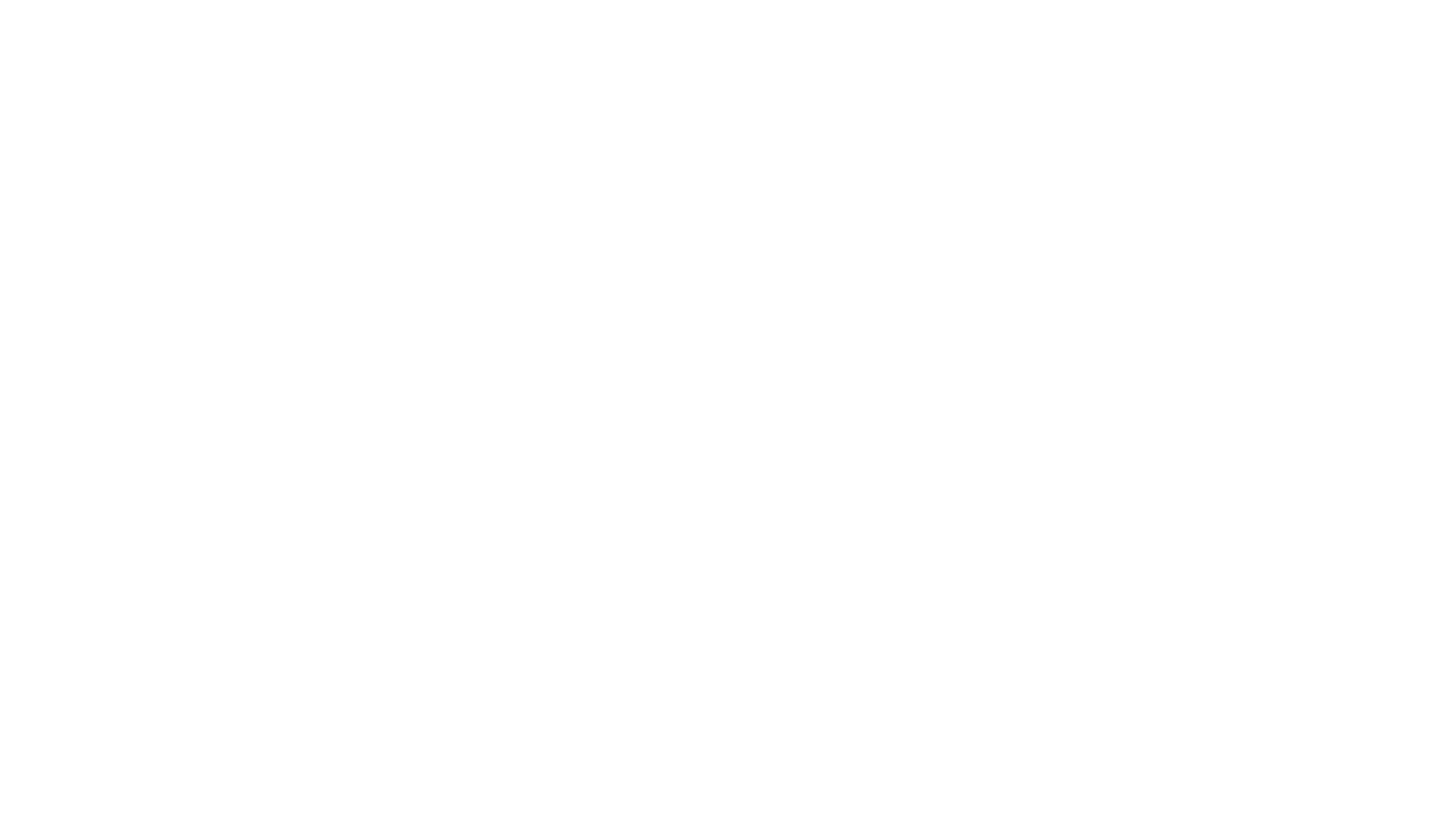 Die moderne Industriegesellschaft zwischen Fortschritt und Krise
 
Die „zweite Industrielle Revolution“ und die Entstehung der modernen Massengesellschaft
Vom Hochimperialismus zum ersten „modernen“ Krieg der Industriegesellschaft
Ursachen und Folgen der Weltwirtschaftskrise von 1929
Themenbereiche in der Q1 / Q2
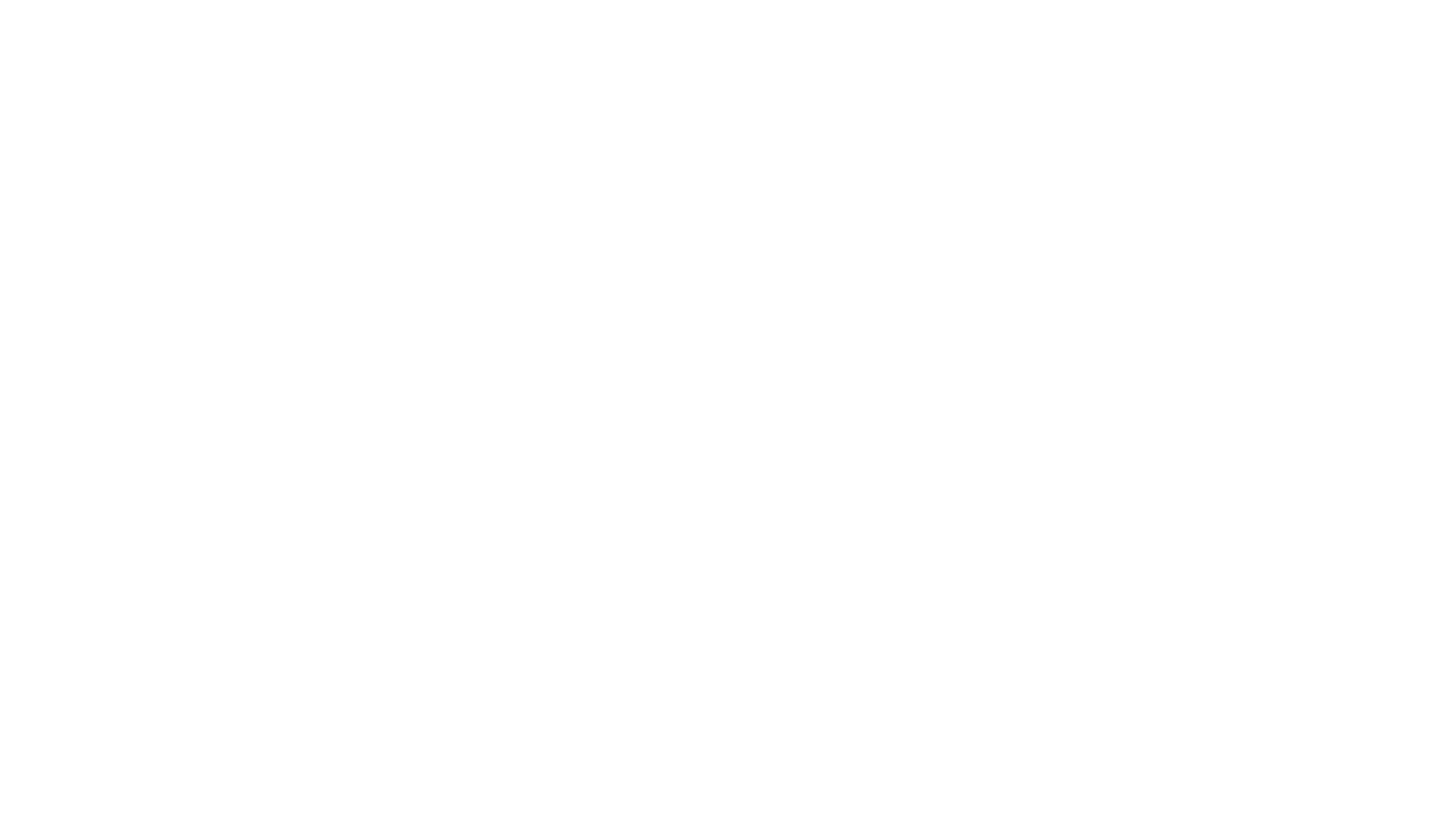 Die Zeit des Nationalsozialismus – Voraussetzungen, Herrschaftsstrukturen, Nachwirkungen und Deutungen

Politische und Ideologische Voraussetzungen des Nationalsozialismus 
Die Herrschaft des Nationalsozialismus in Deutschland und Europa
„Vergangenheitsbewältigung“ und Vergangenheitspolitik
Themenbereiche in der Q1 / Q2
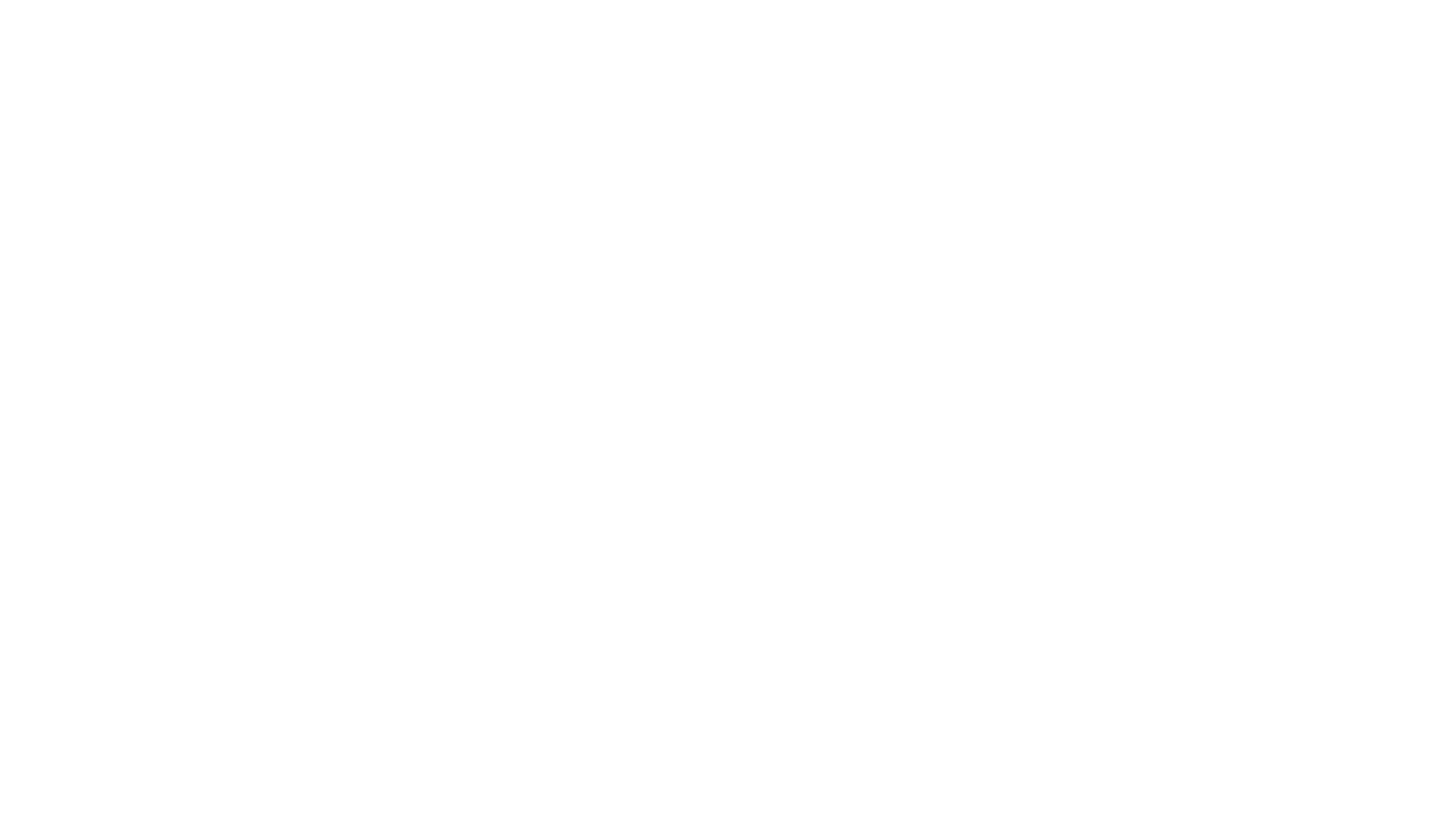 Nationalismus, Nationalstaat und deutsche Identität im 19. und 20. Jahrhundert
Die „Deutsche Frage“ im 19. Jahrhundert
„Volk“ und „Nation“ im Kaiserreich und im Nationalsozialismus
Nationale Identität unter den Bedingungen der Zweistaatlichkeit in Deutschland 
Die Überwindung der deutschen Teilung in der friedlichen „Revolution“ von 1989
Themenbereiche in der Q1 / Q2
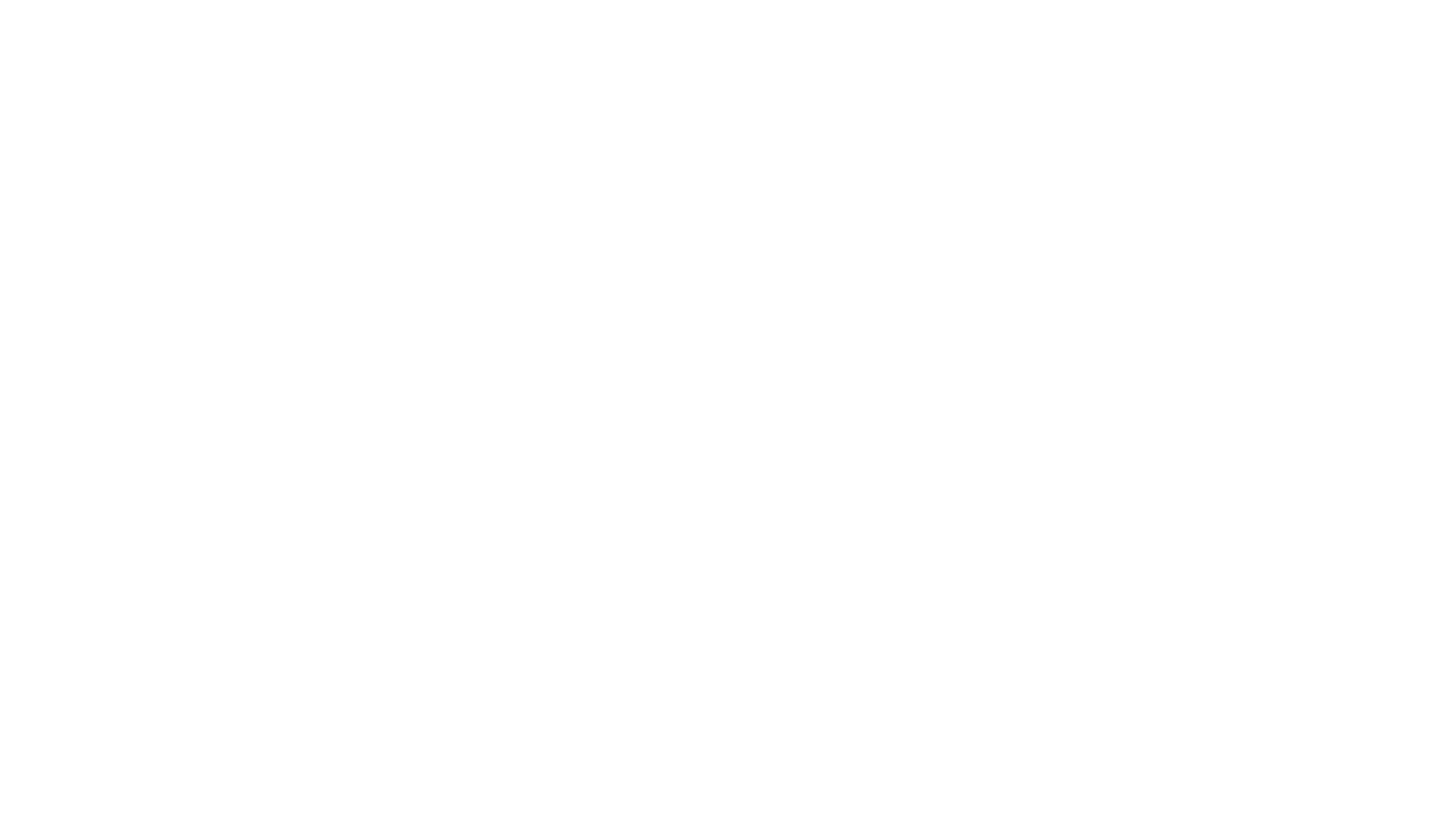 Friedensschlüsse und Ordnungen des Friedens in der Moderne 

Europäische Friedensordnungen nach den napoleonischen Kriegen 
Internationale Friedensordnungen nach dem ersten Weltkrieg
Konflikte und Frieden nach dem Zweiten Weltkrieg
Themenbereiche in der Q1 / Q2
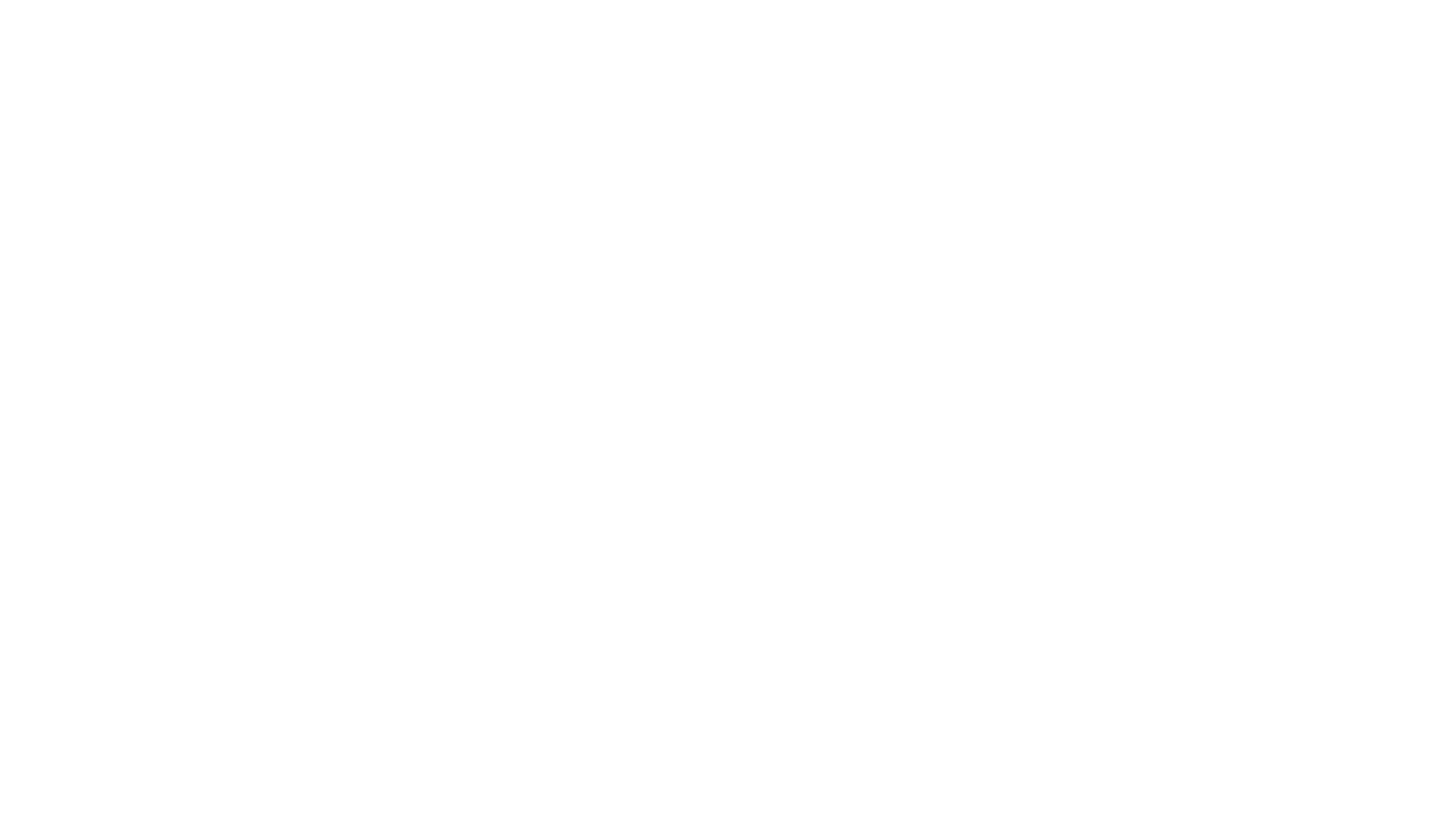 Systematische Analyse von historischen Bezügen und Prozessen, in die Menschen immer eingebunden sind
Fachlich geht es im Kern darum, exemplarisch an historisch Gegenständen die Erkenntnis zu gewinnen, dass das gesamte Umfeld des Menschen vom Nahbereich bis hin zu den großen Systemen von internationalen Organisationen, Staat, Gesellschaft, Wirtschaft und Kultur in komplexen historischen Prozessen entstanden ist und einem ständigem Wandel unterliegt
Ziele des Faches Geschichte
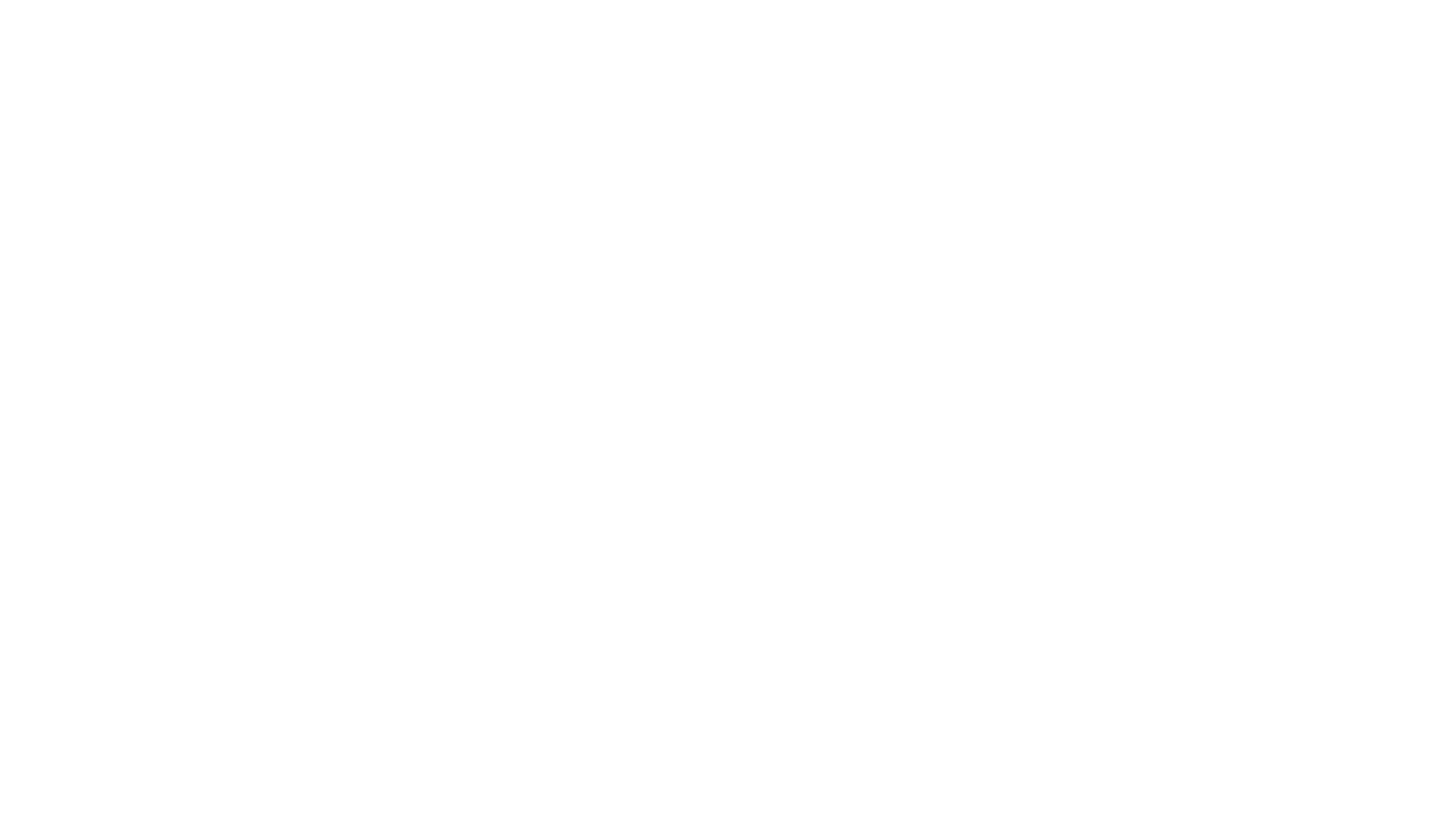 Durch die reflektierte Auseinandersetzung mit historischen Ereignissen, Personen, Prozessen und Strukturen gewinnen Schülerinnen und Schüler Einsichten in die Komplexität geschichtlicher Prozesse, in Dauer und Wandel, in Gleichzeitigkeit und Ungleichzeitigkeit aber auch Veränderbarkeit von Ordnungen mit ihren Chancen und Strukturen 
Die reflektierte Auseinandersetzung mit dem Anderssein (z.B. dem Mittelalter) bewirkt in Kenntnis zum Alternativen zum „Hier und Jetzt“ eine kritische Distanz zum eigenen historischen Standort  und dem Gewinn neuer Handlungsperspektiven
Warum Geschichte?
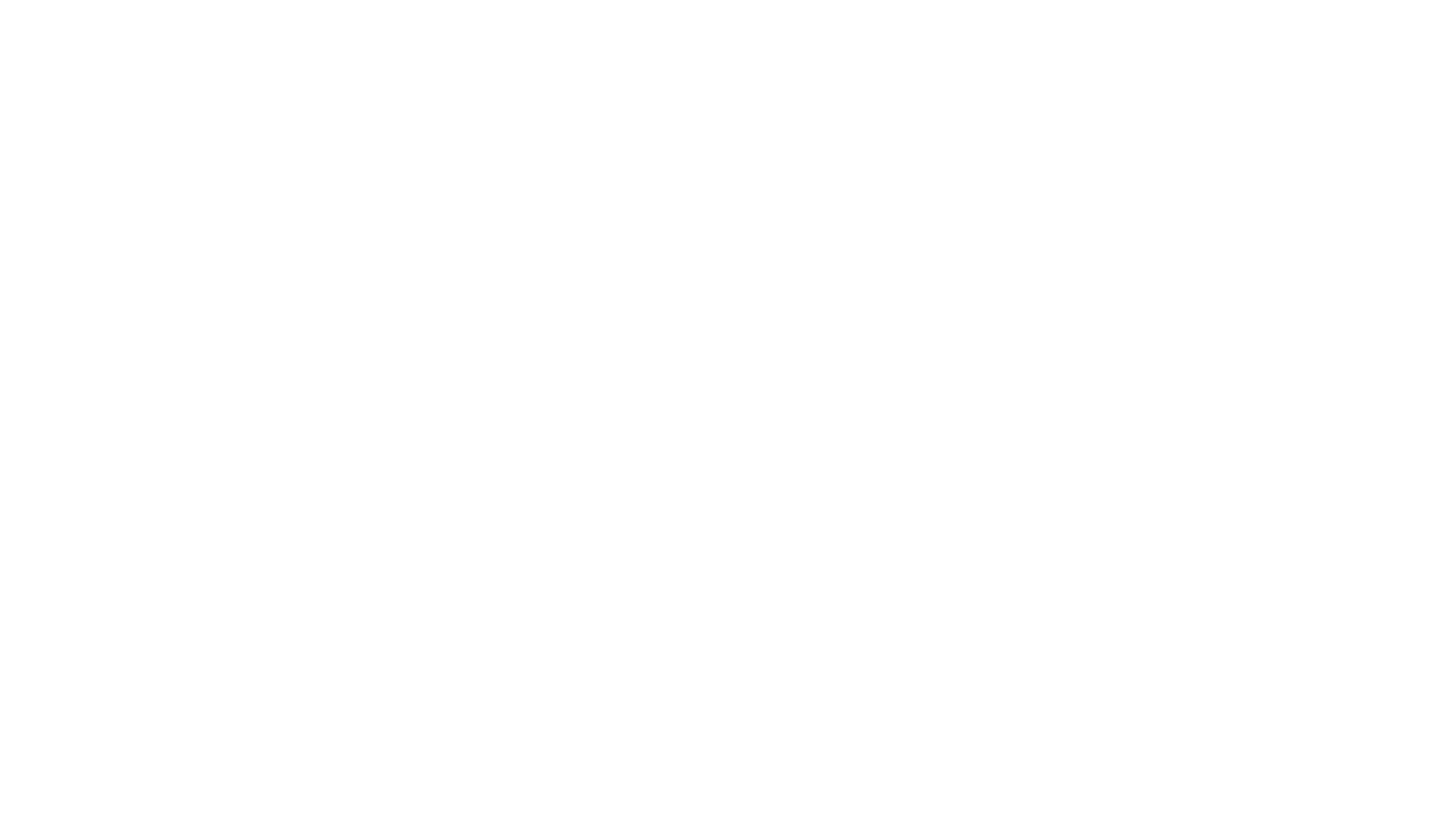 Bei weiteren Fragen zum Fach Geschichte wendet euch an Herrn Hagen 
Mail: markus.hagen@elsdorf.de
Noch Fragen